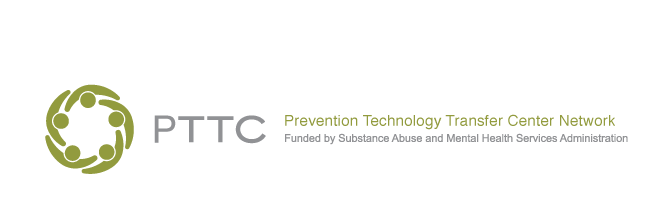 Cannabis e o Cérebro do Adolescente
Informações importantes para os profissionais de prevenção compartilharem com as pessoas interessadas e com as comunidades
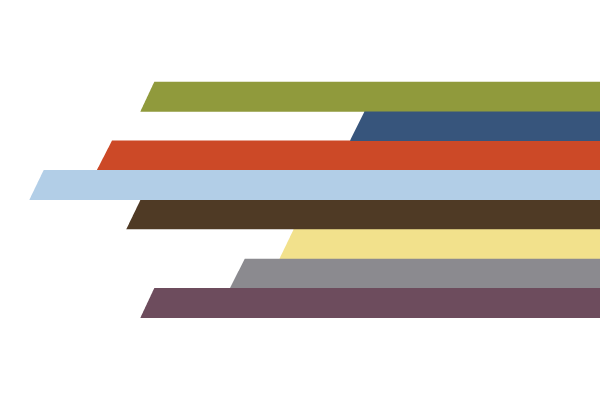 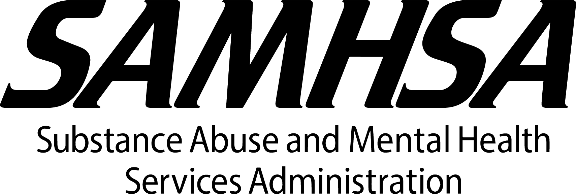 Agradecimentos
Esta apresentação foi criada em colaboração com o Grupo de Trabalho de Prevenção de Riscos da Maconha, da Rede de Centros de Capacitação e Assistência Técnica, composta pelos seguintes Centros de Prevenção:

Centro de Treinamento e Assistência Técnica em Prevenção da Região 1 (New England PTTC HHS Região 1 em inglês)
Centro de Treinamento e Assistência Técnica em Prevenção da Região 5 (Great Lakes PTTC HHS Região 5 em inglês)  
Centro de Treinamento e Assistência Técnica em Prevenção da Região 9 (Pacific Southwest PTTC HHS Região 9 em inglês)  
Centro de Treinamento e Assistência Técnica em Prevenção da Região 10 (Northwest PTTC HHS Região 10 em inglês)  
Centro Nacional de Treinamento e Assistência Técnica em Prevenção para Comunidades Indígenas Americanas e Nativas do Alasca (National American Indian and Alaska Native PTTC em inglês)
Centro Nacional Hispânico-Latino de Treinamento e Assistência Técnica em Prevenção (National Hispanic and Latino PTTC  em inglês)
Escritório de Coordenação da Rede de Centros de Capacitação e Assistência Técnica (PTTC Network Coordinating Office PTTC  em inglês)



A Rede de Centros de Transferência de Tecnologia de Prevenção é financiada Departamento Americano de Administração de Serviços de Abuso de Substâncias e Saúde Mental (SAMHSA, sigla em inglês)
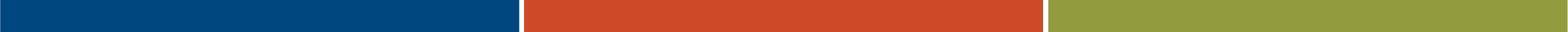 [Speaker Notes: No início da sua apresentação, faça um breve agradecimento ao Grupo de Trabalho Grupo de Trabalho de Prevenção de Riscos da Maconha da Rede PTTC que desenvolveu esta apresentação. 

Esta apresentação foi criada em colaboração com o Grupo de Trabalho Grupo de Trabalho de Prevenção de Riscos da Maconha da Rede PTTC . Este slide lista os 7 centros que fazem parte do Grupo de Trabalho.]
A tradução e adaptação cultural para o espanhol e português deste produto foi fornecida pelo Centro Nacional Hispânico-Latino de Treinamento e Assistência Técnica em Prevenção (NHL-PTTC). Se você tiver dúvidas ou precisar de informações adicionais, entre em contato com:

Diretor do Projeto: Pierluigi Mancini, PhD, MAC
pierluigi@nlbha.org
678-883-6118	

Coordenadora do Projeto: Dolka Zelaya, CPS
dmzelaya@nlbha.org 
678-832-7033 

Assistente Administrativo Executivo : Priscila Giamassi, MPM, CPA 
priscila@nlbha.org
678-822-1308
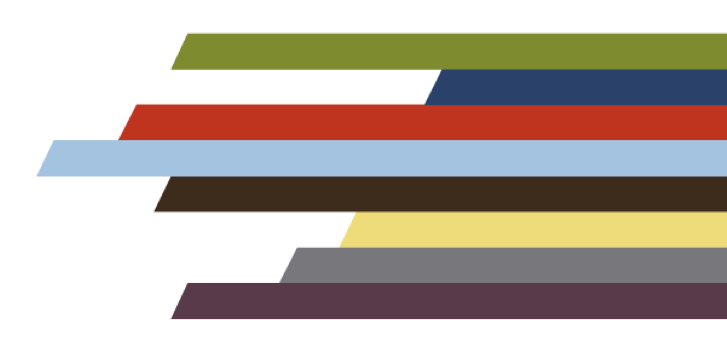 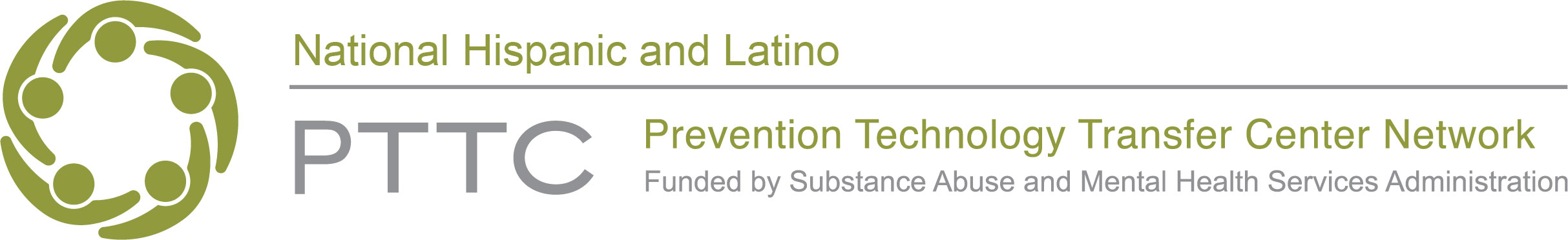 Objetivo
Melhorar a implementação e fornecimento de intervenções eficazes de prevenção ao abuso de substâncias.

Fornecer serviços de treinamento e assistência técnica no campo de prevenção de abuso de substâncias. 
Customizados para atender às necessidades do público-alvo e para a área de prevenção;
Com base na ciência da prevenção e no uso de práticas promissoras baseadas em evidências.
Potencializar a experiência e os recursos disponíveis por meio de alianças formadas dentro e entre as regiões HHS e a rede PTTC.
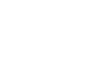 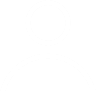 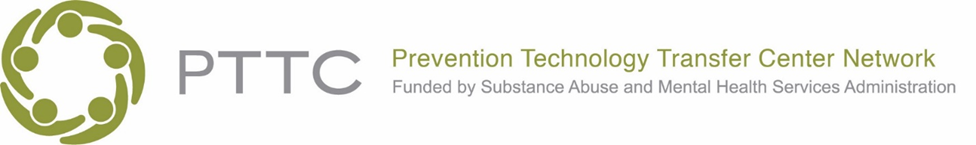 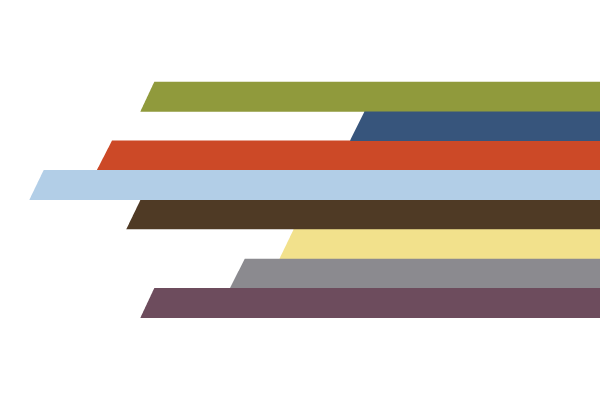 [Speaker Notes: [Forneça um breve resumo do objetivo da Rede PTTC, que financiou e criou esta apresentação, e que também oferece outros serviços de treinamento e assistência no campo de prevenção.]

O objetivo da Rede de Centros de Transferência de Tecnologia de Prevenção, ou PTTC, é melhorar a implementação e fornecimento de intervenções eficazes de prevenção de transtornos por uso de substâncias

Os PTTCs fornecem serviços de treinamento e assistência técnica na área de prevenção de transtornos por uso de substâncias. Os serviços são:

Customizados para atender às necessidades do público-alvo e para a área de prevenção;
Com base na ciência da prevenção e no uso de práticas promissoras baseadas em evidências;
Potencializar a experiência e os recursos disponíveis por meio de alianças formadas dentro e entre as regiões HHS e a rede PTTC.]
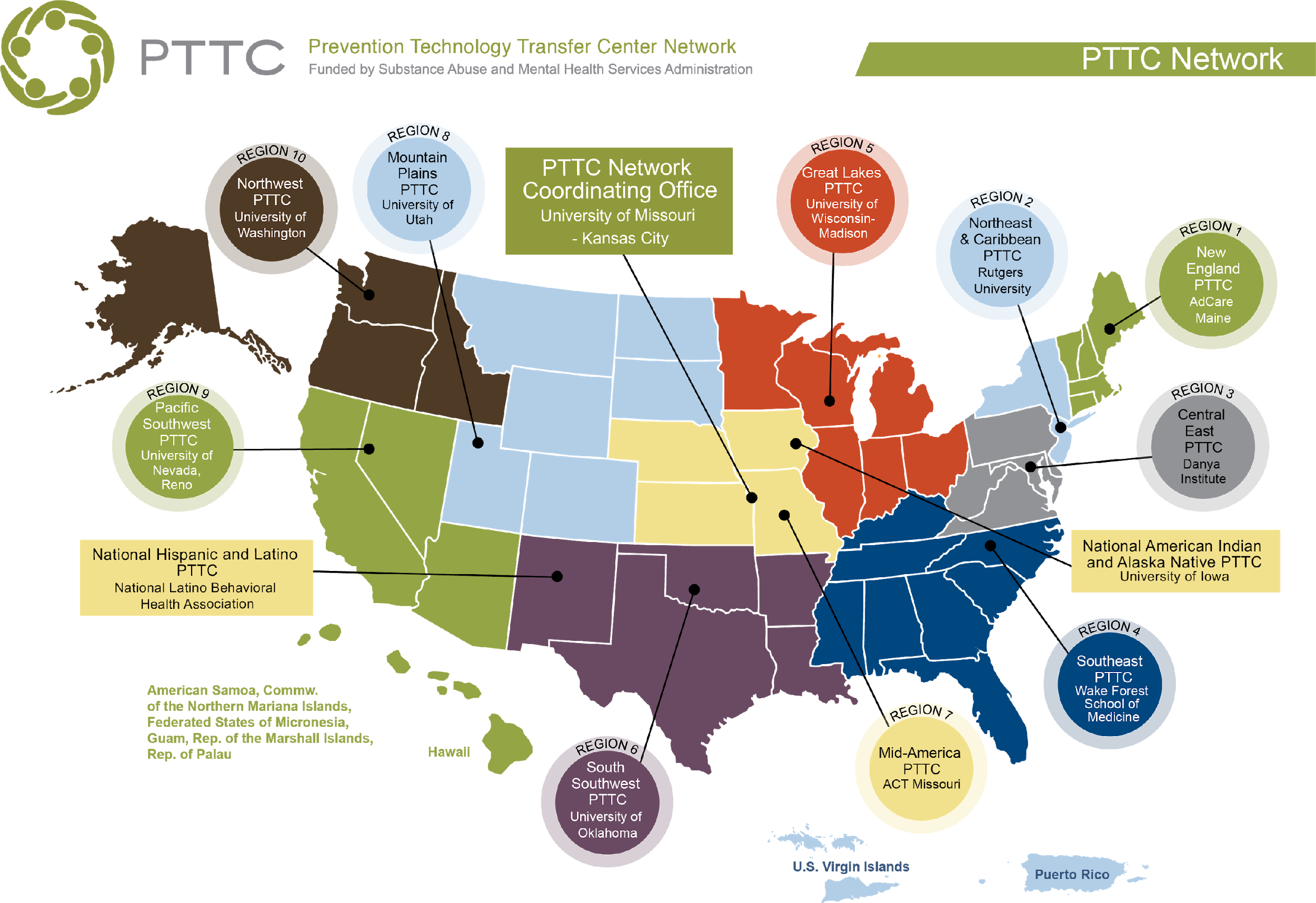 [Speaker Notes: A Rede PTTC consiste em 10 Centros Regionais de Transferência de Tecnologia de Prevenção, ou PTTCs. 

[Você pode destacar e mencionar o PTTC que atende sua região.]

A rede também consiste em dois centros nacionais especializados:
Centro Nacional de Treinamento e Assistência Técnica em Prevenção para Comunidades Indígenas Americanas e Nativas do Alasca 
Centro Nacional Hispânico-Latino de Treinamento e Assistência Técnica em Prevenção]
Desenvolvimento do Adolescente
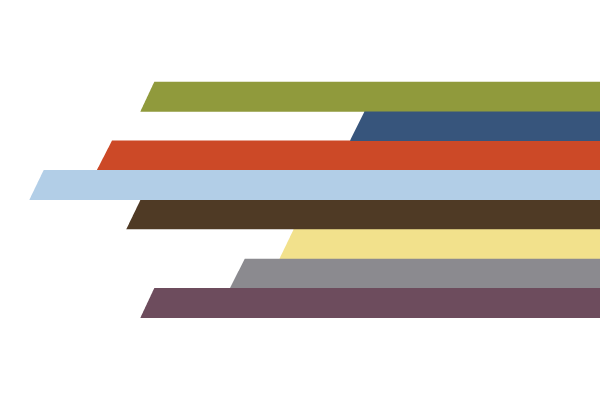 [Speaker Notes: A adolescência, fase da vida humana entre a infância e a idade adulta, é um período incrível de transição e pode ser muito positivo para os jovens. 

É um momento em que os jovens naturalmente buscam novas experiências, assumem riscos, aprendem a lidar com fortes emoções. Tudo isso ajuda as pessoas a passarem da infância para a idade adulta e pode proporcionar ótimas experiências de aprendizado.

É também um momento em que o cérebro não está totalmente desenvolvido, portanto, passar por esses processos também pode prejudicar a saúde dos adolescentes. Por exemplo, o risco que um adolescente pode correr é não usar o cinto de segurança ao dirigir ter relações sexuais sem proteção.

[transição para o próximo slide] Pesquisas em psicologia do desenvolvimento e a neurociência demonstram uma extensa reorganização do cérebro durante a adolescência, o que ajuda a explicar por que essa fase natural e positiva do desenvolvimento inclui o potencial de danos extensos.

Referência
  
Konrad, K., Firk, C., & Uhlhaas, P. J. (2013). Desenvolvimento cerebral na adolescência: percepções neurocientíficas deste período de desenvolvimento. Deutsches Arzteblatt international, 110(25), 425–431. doi:10.3238/arztebl.2013.0425.

Imagem

Getty images: 976595402]
Partes do Cérebro Humano e suas Funções
Lóbulo
Parietal
Lóbulo
Frontal
Lóbulo
Occiptal
Lóbulo
Temporal
Clique aqui para ver o vídeo da NIDA:    
O Cérebro Humano: Principais Estruturas e Funções
Cerebelo
Medula 
Espinhal
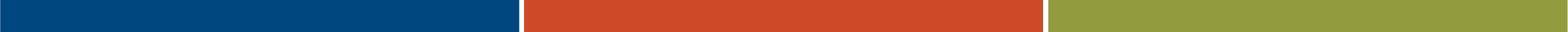 [Speaker Notes: Partes e regiões do cérebro humano
O cérebro é dividido em dois hemisférios cerebrais.

O Córtex: O córtex cerebral (ou córtex) é a parte do cérebro que é áspera e cheia de dobras.: 4 regiões:
O Lóbulo Frontal: Personalidade / emoções, habilidades de pensamento superior, como resolução de problemas e controle de movimento. Ele continua a se desenvolver aproximadamente até os 20 anos.
O Lóbulo Temporal: ajuda a processar a audição e outros sentidos, além da linguagem e leitura.
O Lóbulo Parietal: sentidos, atenção e linguagem.
O Lóbulo Occiptal: o que vemos, como formas e cores.
O Tálamo: transmite informações sensoriais e motoras para o córtex, auxilia na consciência, sono e estado de alerta. Eles carregam 12 pares de nervos cranianos
O Cerebelo: papel fundamental no controle do movimento, coordenação e navegação espacial.
Abaixo está o Tronco Encefálico: conecta o cérebro à medula espinhal. O tronco cerebral inclui protuberâncias/saliências que ajudam a controlar a respiração e a medula oblonga que regula os reflexos cardíacos e corporais.
O Sistema Límbico: abaixo do córtex. Processa emoções e impulsos, contém o circuito de recompensa que produz dopamina. Inclui amígdala (processa emoções) e hipocampo (indexador de memória).
Hipotálamo, hipófise, glândulas pineais: liberam hormônios essenciais. 

Este vídeo de cinco minutos fornece uma visão geral dos cientistas do Instituto Nacional de Abuso de Drogas (NIDA) e explica os principais componentes e funções do cérebro humano. A adolescência é um período de desenvolvimento cerebral significativo, com mudanças substanciais tanto na estrutura quanto no funcionamento do cérebro. O vídeo está em inglês.

Imagem

Getty image: 500676458

Vídeo 

https://www.youtube.com/watch?v=0-8PvNOdByc]
Alterações na Estrutura do Cérebro
Volume de Massa Cinzenta
Idade
5 Anos
20 Anos
[Speaker Notes: Esta imagem mostra como o cérebro continua a mudar entre as idades de 5 e 20 anos. O azul indica as áreas do cérebro que se desenvolveram completamente, enquanto o verde indica áreas que ainda estão em desenvolvimento. Em uma criança pequena, observe o quanto o cérebro é verde; as crianças de até 15 anos ainda têm um pouco de verde, o que nos mostra que muitas partes do cérebro ainda estão amadurecendo (Konrad, and Uhlhaas, 2013).

Embora o cérebro esteja totalmente desenvolvido logo após o nascimento, o desenvolvimento e a maturação do cérebro continuam a ocorrer. No entanto, isso não ocorre uniformemente ao longo de nosso curso de vida ou uniformemente dentro do próprio cérebro. Existem períodos específicos em que há mais desenvolvimento acontecendo em comparação com outros períodos. A adolescência é um dos momentos em que ocorrem as mudanças mais dinâmicas no cérebro.

Estrutura do Cérebro
A matéria cinzenta amadurece da parte posterior do cérebro até a parte frontal, portanto, as áreas do cérebro responsáveis ​​por tarefas sensoriais e motoras se desenvolvem mais cedo do que as áreas do cérebro responsáveis ​​pelo controle, planejamento e avaliação de riscos.
As alterações da matéria cinzenta estão relacionadas à poda sináptica. Aquelas que “sobrevivem” à adolescência são as sinapses mais usadas (“Use ou perca!”). Outros mecanismos celulares também podem ser responsáveis ​​por alterações da matéria cinzenta durante a adolescência, como o aumento da mielinização.

A matéria branca é composta de axônios mielinizados que conduzem rapidamente a informação neuronal. A matéria aumenta ao longo do desenvolvimento e se move das áreas inferiores para as superiores do cérebro, e das áreas posteriores para as seções anteriores do cérebro.

Estudos longitudinais (estudos realizados ao longo de vários anos) com grandes amostras mostram que o cérebro humano se reorganiza de várias maneiras durante os adolescência:
Muitas sinapses são eliminadas
A substância branca aumenta à medida que a massa cinza diminui de volume
Mudanças de sistemas de neurotransmissores

Todas essas mudanças resultam em mudanças no funcionamento cognitivo e na regulação emocional que são freqüentemente observadas entre os adolescentes.

A prevenção durante a juventude é especialmente crítica. Quanto mais jovem é o adolescente que inicia o uso de substâncias, maiores são as chances de abuso ou dependência mais problemática. Embora algumas drogas sejam fisiologicamente mais viciantes do que outras, a dependência não ocorre instantaneamente. Freqüentemente, o comportamento e os sintomas que indicam a possibilidade de um transtorno por uso de substâncias começam a se manifestar dois a quatro anos antes de o transtorno aparecer. Isso indica que existe uma janela crítica de oportunidade para que a prevenção ocorra.

Referência

Konrad, K., Firk, C., & Uhlhaas, P. J. (2013). Brain development during adolescence: neuroscientific insights into this developmental period. Deutsches Arzteblatt international, 110(25), 425–431. doi:10.3238/arztebl.2013.0425

Citação da Foto: Tau, G. Z. & Peterson, B. S. (2009) Normal development of brain cells. Neuropsychopharmacology, 35(1), 147-168. doi:10.1038/npp.2009.115 
Do Tau et al (2009):

“Maturação da matéria cinzenta no desenvolvimento. Vistas lateral e superior direita do cérebro mostrando a sequência dinâmica de alterações temporais no volume de massa cinzenta sobre a superfície cortical. As imagens representam dados modelados de 52 exames de ressonância magnética anatômica de 13 indivíduos entre 4 e 21 anos de idade, cada um digitalizado quatro vezes em intervalos de aproximadamente 2 anos. A escala de cores representa unidades de volume de massa cinzenta." Reproduzido com permissão de Gogtay et al (2004) (Copyright 2004) Academia Nacional de Ciências, EUA.]
Alterações na Função Cerebral
Marcos do adolescente: 
controle do impulso
Marcos da criança: equilíbrio, andar, coordenação
Marcos da idade escolar: conquista
Marcos pré-escolares: regulação emocional
Planejamento, organização, controle do impulso
Coordenação física,
Processamento sensorial
Emoção
Motivação
Núcleo Accumbens
Amígdala
Cerebelo
Córtex Pré-frontal
Slide adaptado do Ken Winters, PhD.
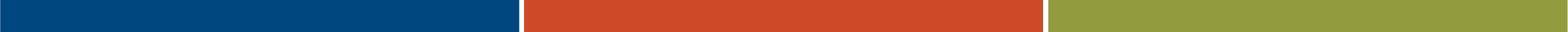 [Speaker Notes: Para entender melhor o último slide, precisamos entender quais são as diferentes partes do controle do cérebro.

As partes posteriores do cérebro que se desenvolvem primeiro, incluem o cerebelo e os lóbulos occipitais, e são importantes em termos de coordenação física, equilíbrio e capacidade de avaliar visualmente o ambiente. É por isso que geralmente aprendemos a andar por volta dos 1 ou 2 anos de idade.

O lóbulo temporal, que inclui a amígdala e o núcleo accumbens, desenvolve-se rapidamente durante a infância e a adolescência. A amígdala é responsável por nossas emoções e por registrar se algo é agradável ou doloroso (por exemplo, os "terríveis dois anos" e as explosões de raiva dos anos pré-escolares mostram o início de seu desenvolvimento). O núcleo accumbens está localizado próximo à amígdala e faz parte do sistema de recompensa. Ele controla o nosso desejo de participar em atividades que nos trazem prazer (por exemplo, quando recompensas são oferecidas por meio de reforço positivo, como quando boas notas são obtidas, etc., elas são eficazes no ensino fundamental e médio). O córtex pré-frontal, que faz parte do lóbulo frontal, amadurece por último e é responsável pelo controle dos impulsos. (Konrad, and Uhlhaas, 2013). 

A reorganização do cérebro, de trás para frente e dos processos inferiores para os superiores, ajuda-nos a compreender as mudanças cognitivas e emocionais que os adolescentes apresentam durante este período da vida.

As principais funções executivas progridem como processos cognitivos que controlam o pensamento e o comportamento. Isso permite que os adolescentes se adaptem a situações mais complexas ao longo do tempo.
Outras habilidades socioafetivas também melhoram, como empatia e a capacidade de se imaginar na posição de outra pessoa.
A ativação cerebral focal melhora com o tempo, o que significa que as regiões do cérebro mais relevantes para uma determinada tarefa são ativadas e menos áreas irrelevantes são ativadas.

As mudanças na estrutura do cérebro não são completamente orientadas pela biologia. Algumas pesquisas demonstram que há uma forte interação entre fatores genéticos e demandas ambientais. Por exemplo, a regulação do afeto e as estruturas cerebrais relevantes que as servem são influenciadas pelas interações entre pais e filhos. 
Referência

Konrad, K., Firk, C., & Uhlhaas, P. J. (2013). Brain development during adolescence: neuroscientific insights into this developmental period. Deutsches Arzteblatt international, 110(25), 425–431. doi:10.3238/arztebl.2013.0425.]
Ativação da via de recompensa por drogas viciantes
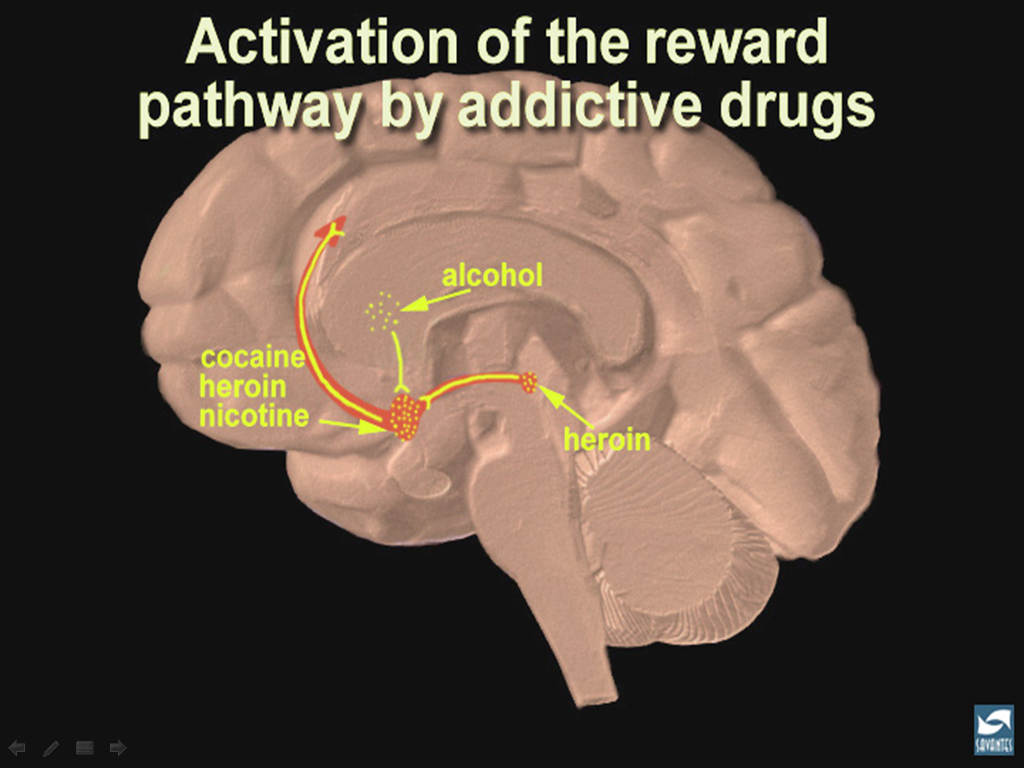 álcool
cocaína
heroína
nicotina
heroína
maconha
nucleus accumbens
Núcleo accumbens
Instituto Nacional de Abuso de Drogas (2007)
[Speaker Notes: O uso de substâncias ativa as vias de recompensa do cérebro.
Nesta imagem, os pontos amarelos indicam onde diferentes substâncias viciantes afetam a neurotransmissão.
Embora as substâncias afetem locais diferentes e possuam mecanismos de ativação diferentes (por exemplo, o álcool ativa o globo pálido, que se conecta com via da recompensa), todas aumentam a atividade da via da recompensa inundando o núcleo accumbens com dopamina, que então age na neurotransmissão do núcleo accumbens para outras partes do cérebro.

Imagem

Fonte: The National Institute on Drug Abuse. The Neurobiology of Drug Addiction - 7: Summary: addictive drugs activate the reward system via increasing dopamine neurotransmission. 2007. https://www.drugabuse.gov/publications/teaching-packets/neurobiology-drug-addiction/section-iv-action-cocaine/7-summary-addictive-drugs-activate-reward]
Dependência e o Cérebro
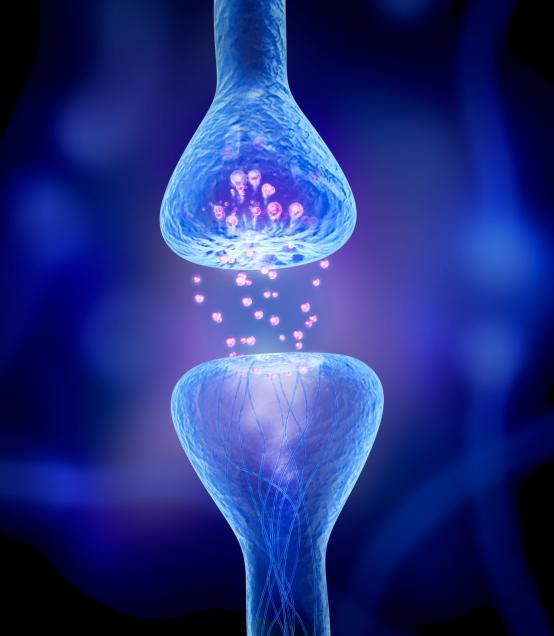 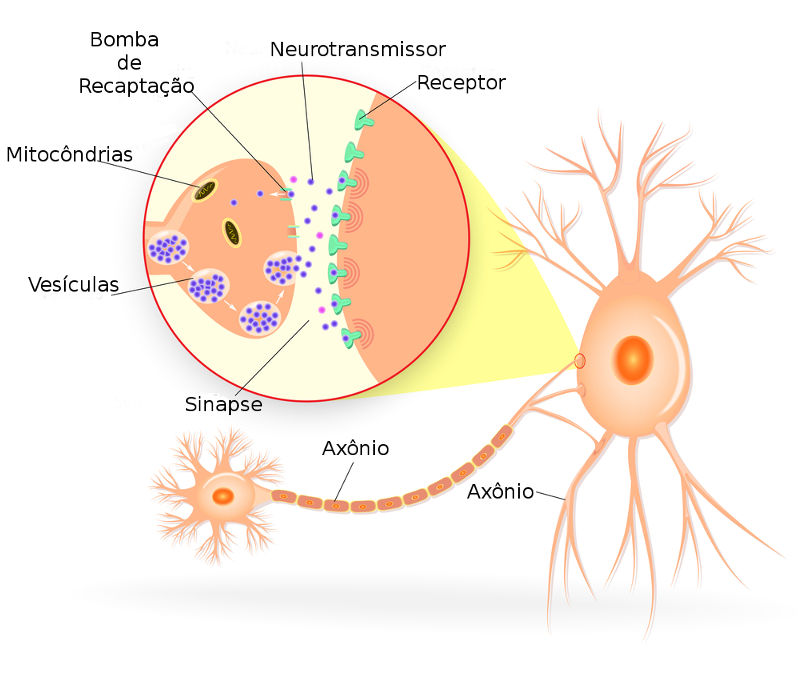 [Speaker Notes: A dopamina é um neurotransmissor que cria uma sensação de felicidade e euforia. Ela é liberada automaticamente ao comer ou beber água - duas coisas que são necessárias para nossa sobrevivência. A dopamina faz parte do que é chamado de "sistema de recompensa" do prazer, os resultados da dopamina nos estimulam a repetir os comportamentos associados à esses sentimentos.

A maioria das drogas que são usadas de maneira abusiva - incluindo cocaína, maconha, heroína, álcool e nicotina - fazem com que o cérebro libere grandes quantidades de dopamina, até dez vezes mais que a quantidade normal. Isso aciona o sistema de recompensa que proporciona à pessoa fortes sentimentos de euforia, o que explica por que as pessoas que abusam de drogas fazem isto repetidamente.

À medida que o abuso de substâncias continua, o cérebro eventualmente se adapta ao fluxo de dopamina, produzindo muito menos. Isso diminui a sensação de prazer, que pode fazer com que uma pessoa use drogas com mais frequência ou em maiores quantidades para se sentir normal novamente.

Com essas mudanças na estrutura e função do cérebro, com o tempo, o abuso acaba levando à dependência. Por alterar o funcionamento do cérebro, a dependência é considerada uma doença crônica caracterizada pelo comportamento compulsivo relacionado às drogas, apesar das consequências negativas.]
Produzido no cérebro:  Endocanabinóides Endógenos
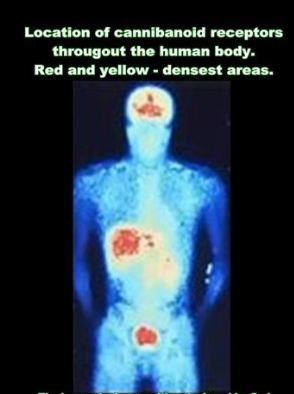 Localizações de receptores canabinóides em todo o corpo humano
Vermelho e amarelo - áreas mais densas
Balanço Energético
Modulação Imune
Recuperação de Estresse
Ingestão de alimentos
Sistema endocanabinóide
Neuroproteção
Eixos Endócrinos e Fertilidade
Homeostase Metabólica
Efeitos Depressivos Cardiovasculares
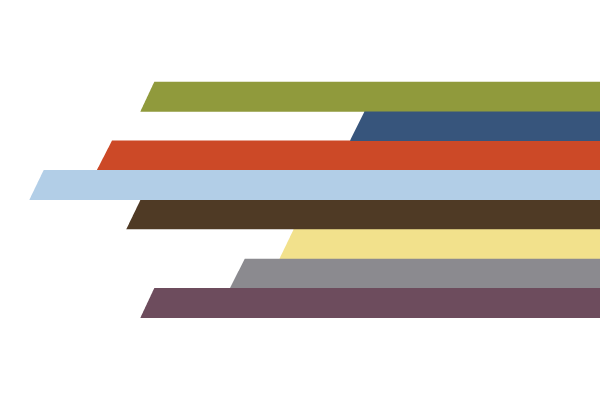 [Speaker Notes: "Os endocanabinóides são os neurotransmissores mais prolíficos do corpo humano". (Inaba & Cohen, 2012. 6.4)

Os produtos químicos canabinóides podem ser encontrados no cérebro e no corpo, incluindo a área do fígado e a região da virilha. Eles são uma parte importante do funcionamento geral e do bem-estar através de sua associação com recuperação do estresse, balanço energético, modulação imunológica, ingestão de alimentos etc. (consulte o gráfico à direita).
 
Se encontrado no cérebro, chamamos de Canabinóides Endógenos
Nosso cérebro possui receptores sugerindo que existem pelo menos cinco tipos de canabinóides endógenos, incluindo OAE, LPI, NADA, Anandamida e 2-AG. Esses produtos químicos se ligam aos receptores de neurônios usando caminhos diferentes:
 Anandamida (AEA): 10 vezes mais comum do que endorfinas
 Aumenta/diminui a sensibilidade da mente à estímulos sensoriais – estresse
 Menos no tronco cerebral - Menor potencial de overdose
 2-araquidonoilglicerol (2-AG): mais comum no cérebro
 Pode ser importante no trauma cerebral para reduzir o edema
 Pode desempenhar um papel importante no apetite, sistema imunológico e dor
Atualmente, conhecemos dois receptores endocanabinóides
 CB1 : Cérebro, Músculos Gastrointestinais - Efeitos comportamentais: Analgesia, Apetite, Déficits Motores/Espasticidade e Comprometimento Cognitivo.
 CB2 : Cérebro (sistema de recompensa - neurônios DA no VTA), sistema imunológico (amígdalas, baço e timo).


Imagem

Foto à Direita: Tirado do vídeo https://youtu.be/RwTCJkMwOxw, 1:49min.]
Endocanabinóides e THC
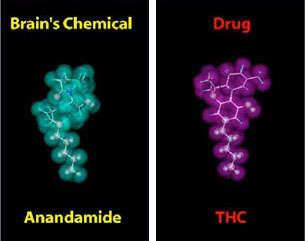 Química do Cérebro
Droga
Anandamida
THC
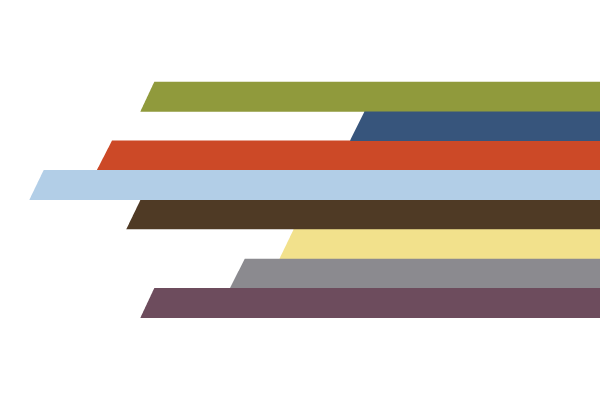 [Speaker Notes: Os locais dos receptores de canabinóides no cérebro são encontrados em várias partes diferentes do cérebro. Uma substância química produzida endogenamente (ou seja, produzida no cérebro) é chamada anandamida, descoberta em 1992. A estrutura química do THC é semelhante à anandamida química cerebral. A semelhança na estrutura permite que o corpo reconheça drogas e interrompa a comunicação normal do cérebro.

O THC se liga à esses receptores de neurotransmissores que são projetados a conexão de substâncias químicas naturais, mas a droga também se liga à eles, e talvez em maiores quantidades do que do que o curso natural que seria feito ao responder à um estímulo.

Em 1994, eles encontraram outro produto químico 2-AG.

Imagens

Imagens da NIDA]
Locais de receptores cerebrais de canabinóides
Núcleo Accumbens
Hipocampo
Amígdala
Hipotálamo
Medula
Cerebelo
movimento
sensações
visão
julgamento
(Zhang, H., et al., 2014; Ait-Daoud Tiouririne, N. (n.d.).
recompensa
memória
Clique aqui para ver o vídeo do NIDA: O Circuito de Recompensa: Como o Cérebro Responde à Maconha
coordenação
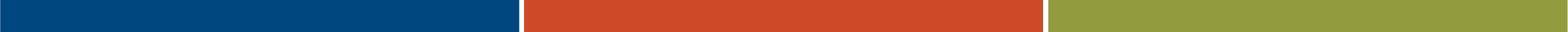 [Speaker Notes: Os produtos químicos canabinóides podem ser encontrados no cérebro e no corpo (áreas amarelas da imagem do NIDA). Eles modulam a atividade neuronal / cerebral em várias partes do cérebro. 

A maior concentração cerebral de receptores está localizada no NaCC, no hipocampo, na amígdala e no cerebelo.
Núcleo Accumbens
 Centro de recompensa
 Motivação
Hipocampo
 Memória
 Navegação e orientação espacial
Amígdala 
 Medo, emoções e novidade
 Memória emocional
Cerebelo
 Coordenação, movimento preciso e equilíbrio
Hipotálamo
 Desenhado para a liberação de hormônios, fome e outras funções corporais.


O circuito de Recompensa: Como o Cérebro Responde à Maconha
https://youtu.be/s27f7Jzy2k0 


Referências

1Zhang, H. Y., et al. (2014). Cannabinoid CB2 receptors modulate midbrain dopamine neuronal activity and dopamine-related behavior in mice. Proceeding of the National Academy of Sciences, 111(46), E5007-15.  doi: 10.1073/pnas.1413210111.Epub 2014 Nov 3.

Ait-Daoud Tiouririne, N. (n.d.). A review on medical marijuana. Virginia Summer Institute for Addiction Studies, Williamsburg, VA. Retrieved from http://www.vsias.org/wp-content/uploads/2015/07/VSIAS_July-14-2015_AitDaoud_Review-of-Medical-Marijuana.pptx

Imagem

Foto: The Science and Policy of Marijuana, https://youtu.be/WsuP5VUoKYM]
Where Marijuana Acts
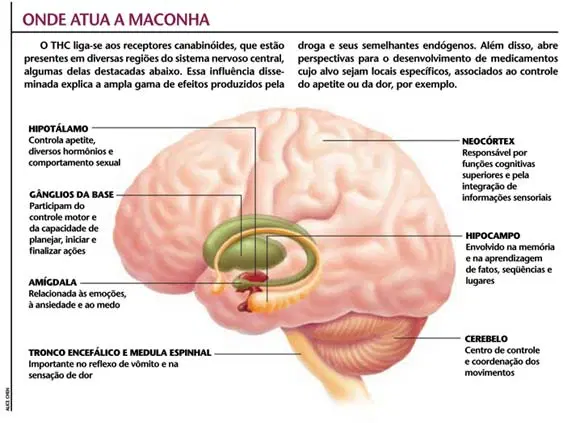 Onde a Maconha Atua
A droga Cannabis sativa liga-se aos próprios receptores canabinóides do cérebro em muitas áreas diferentes, incluindo as destacadas abaixo. A influência generalizada explica os diversos efeitos da
droga e seus semelhantes produzidos pelo cérebro. Além disso, podem ter e oferece oportunidades para o desenvolvimento de medicamentos cujo alvo sejam locais específicos, associados ao controle do apetite ou da dor, por exemplo.
HIPOTÁLAMO
Controla o apetite, diversos hormônios e comportamento sexual
NEOCÓRTEX
Responsável por funções cognitivas superiores e pela integração de informações sensoriais
GÂNGLIOS DA BASE
Participa do controle motor e da capacidade de planejar, iniciar e finalizar ações
HIPOCAMPO
Importante para a  memória e na aprendizagem de fatos, sequência e lugares
AMÍGDALA
Responsável pela ansiedade, emoções e medo
CEREBELO
Centro de controle e coordenação dos movimentos
TRONCO ENCEFÁLICO E MEDULA ESPINHAL
Importante no reflexo de vômito e na sensação de dor
[Speaker Notes: Slide de transição
Este slide fornece uma explicação mais detalhada de áreas específicas (áreas relacionadas ao planejamento, tomada de decisão e funções básicas) que têm altas concentrações de receptores canabinóides.
Existem dois períodos durante o desenvolvimento que parecem ser críticos no desenvolvimento e funcionamento do cérebro:
a) no útero e durante os primeiros anos da vida de uma criança.
b) adolescência: o cérebro passa por um período crítico de desenvolvimento, em que retarda as conexões para ser mais eficiente, algumas partes continuam a se desenvolver e a comunicação entre as partes se torna mais eficiente.
Mielinização: não está totalmente completa até os 25 anos.

Há impactos diferentes se a pessoa começa a fumar maconha após os 25 anos de idade, quando o cérebro está totalmente desenvolvido em comparação com um adolescente de 13 anos, especialmente se começar a fumar regularmente e em excesso, quando o cérebro está passando por mudanças muito drásticas.


Imagem

Foto (Creative Commons insert): https://www.shroomery.org/10272/A-nice-historical-overview-of-cannabanoid-research]
Cannabis e o Cérebro do Adolescente
O uso regular de maconha no início da vida pode resultar em prejuízos, como:
Baixo desempenho acadêmico
Déficits de atenção, processamento de informações e memória
(Batalla, A,et.al., 2013; Bossong, M., et.al., 2012)
[Speaker Notes: O consumo regular de maconha durante a adolescência interfere na função e no desenvolvimento do sistema cerebral. O uso regular de cannabis iniciado no início da vida pode resultar em prejuízos comportamentais e cognitivos, como:
	
 Baixo desempenho acadêmico
 Déficits de atenção, processamento de informações e memória

Por exemplo, o hipocampo é muito importante para processamento e codificação, amemória será afetada, ao menos a curto prazo.

Um cuidado que precisamos ter com relação à pesquisa que associa o uso da maconha ao desempenho acadêmico é: os jovens podem estar usando outras substâncias (álcool, estimulantes, tabaco etc.) e/ou ter fatores de risco adicionais, portanto, é necessário examinar o detalhe do estudo para garantir que ele seja elaborado o suficiente para dar conta dessas outras explicações possíveis dos resultados do estudo. Essa é uma área difícil de estudar, mas nos próximos 5 a 10 anos, podemos esperar melhora contínua da qualidade dos estudos para nos ajudar a aprender mais sobre o impacto do uso da maconha e seu impacto na saúde humana em geral.

 
Referências 

Batalla, A., Bhattacharyya, S., Yucel, M., Fusar-Poli, P., Crippa, J.A., Nogue, S., … Marin-Santos, R. (2013). Structural and functional imaging studies in chronic cannabis users: A systematic review of adolescent and adult findings. PLoS One, 8(2), e55821. 

Bossong, M.G., Jansma, J.M., van Hell, H.H., Jager, G., Oudman, E., Sliasi, E., … Ramsey, N.F. (2012). Effects of delta 9-tetrahydrocannabinol on human working memory function. Biological Psychiatry, 71, 693–699. 

Imagem

Getty images: dv1644042]
Diferenças cerebrais em adolescentes que usam cannabis: Estrutura
As diferenças estruturais são evidentes nas imagens do cérebro de adolescentes que usaram cannabis em comparação com aqueles que não usaram. Essas diferenças incluem:
Tamanho (tanto aumentando quanto diminuindo)
Conectividade 
Qualidade de várias estruturas cerebrais

Quanto mais cedo os indivíduos iniciam o uso regular, mais prejudicadas são as conexões nervosas no cérebro. Aqueles que começaram a usar maconha mais tarde não têm os mesmos efeitos negativos (Schacht,J., et.al., 2013).
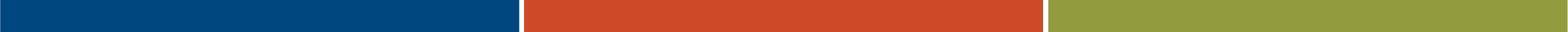 [Speaker Notes: Imagens do cérebro de adolescentes que usaram cannabis revelaram diferenças no tamanho (aumentos e diminuições), conectividade e qualidade de várias estruturas cerebrais, em comparação com os não usuários.
Quanto mais cedo os indivíduos iniciam o uso regular, mais prejudicadas são as conexões nervosas no cérebro.
Aqueles que começaram a usar maconha mais tarde não experimentaram os mesmos efeitos negativos.

A conectividade não está totalmente madura até os 25 anos. Qualquer coisa que fizermos que interfira no desenvolvimento dessa conectividade pode impedir seu desenvolvimento. Essas estruturas do mesencéfalo (amígdala, hipocampo, accumbens nucleares - estruturas cerebrais muito básicas semelhantes à animais) podem dominar suas tendências e ações se o funcionamento do córtex pré-frontal de ordem superior não enviar mensagens para domar esses impulsos e ajudá-lo a tomar uma melhor decisão. Se essas conexões não se formarem, você pode estar operando mais a partir do meio do seu cérebro, sem que os aspectos de funcionamento superior do cérebro anulem os impulsos e reações mais básicos.

Aumentar a conectividade cerebral é uma tarefa primordial para o desenvolvimento de adolescentes.

Quanto mais cedo os indivíduos iniciam o uso regular, mais prejudicadas são as conexões nervosas no cérebro. Aqueles que começaram a usar maconha mais tarde não tiveram os mesmos efeitos negativos.


Referências

Schacht,J.P., Hutchison, K.E., & Filbey, F.M. (2012). Associations between cannabinoid receptor-1 (CNR1) variation and hippocampus and amygdala volumes in heavy cannabis users. Neuropsychopharmacology, 37, 2368–2376. 

Houck, J. M., Bryan, A. D., & Feldstein Ewing, S. W. (2013). Functional connectivity and cannabis use in high-risk adolescents.The American Journal of Drug and Alcohol Dependence, 39(6), 414–423. 

Orr, C., Morioka, R., Behan, B., Datwani, S., Doucet, M., Ivanovic, J., … Garavan, H. (2013). Altered resting-state connectivity in adolescent cannabis users. American Journal of Drug and Alcohol Abuse, 39(6), 372–381.]
Diferenças cerebrais em adolescentes que usam cannabis: Funcional
As diferenças funcionais são aparentes nas imagens cerebrais de adolescentes que usam cannabis em comparação com aqueles que não usam, particularmente maior atividade ao completar tarefas:
Esse aumento da atividade indica que o cérebro estava trabalhando mais para realizar uma tarefa.
Essas diferenças foram observadas em regiões cerebrais críticas para o funcionamento executivo (como por exemplo, planejamento e tomada de decisão, definição de metas e realização). (Smith, A., et.al., 2010; Smith, A., et.al., 2011; Hatchard, T., et.al.,2014).
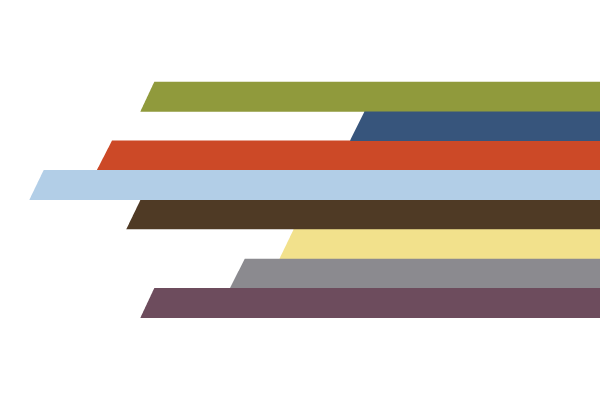 [Speaker Notes: O aumento da atividade mostra que o cérebro precisa trabalhar mais para concluir uma tarefa e recorrer à outras estruturas do cérebro que normalmente não estariam envolvidas. Essas diferenças foram observadas nas regiões cerebrais críticas para o funcionamento executivo (por exemplo, planejamento e tomada de decisão, definição de metas e realização),  necessárias para o sucesso futuro.

A ciência do cérebro está começando a revelar que a adolescência é um período muito perigoso para o adolescente usar substâncias, incluindo maconha.


Referências

Smith, A.M., Longo, C.A., Fried, P.A., Hogan, M.J., & Cameron, I. (2010). Effects of cannabis on visuospatial working memory: An fMRI study in young adults. Psychopharmacology, 210(3), 429–438. 

Smith, A.M., Zunini, R.A., Anderson, C.D., Longo, C.A., Cameron, I., Hogan, M.J., & Fried, P.A. (2011). Impact of cannabis on response inhibition: An fMRI study in young adults. Journal of Behavioural and Brain Sciences, 1, 24–33. 

Hatchard, T., Fried, P.A., Hogan, M.J., Cameron, I., & Smith, A.M. (2014). Does regular cannabis use impact cognitive interference? An fMRI investigation in young adults using the Counting Stroop task. Journal of Addiction Research and Therapy, 5(4), 197–203.]
Farmacocinética
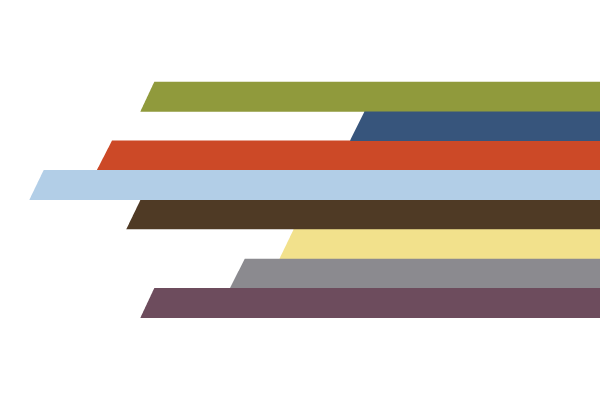 [Speaker Notes: A farmacocinética, que às vezes é definida como os efeitos do corpo sobre o medicamento, refere-se ao movimento dos medicamentos para dentro, através do corpo e para fora do corpo, ou seja, o curso de sua absorção, biodisponibilidade , distribuição, metabolismo e excreção.]
Farmacocinética
Farmacocinética é um termo que abrange:
como absorvemos uma substância;
onde a substância é armazenada em nossos corpos; 
como metabolizamos ou decompomos a substância, e;
como eliminamos a substância.

Varia de acordo com a via de administração
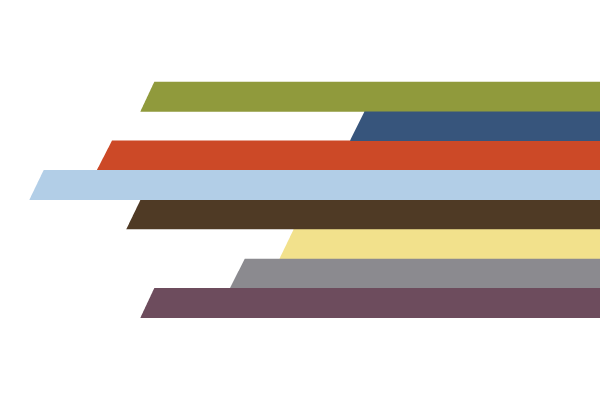 Vias de absorção – Oral (Comestíveis, Tinturas e Bebidas)
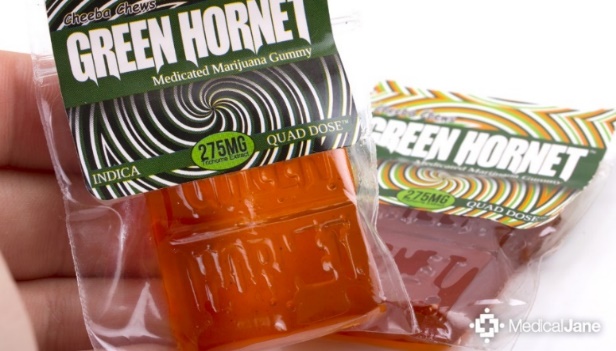 Início do efeito tardio: 60-120 minutos
Os efeitos podem durar de 4-8 horas
Os níveis máximos de THC no sangue podem levar de 2 a 5 horas
Biodisponibilidade (baixo): 6% - 7%
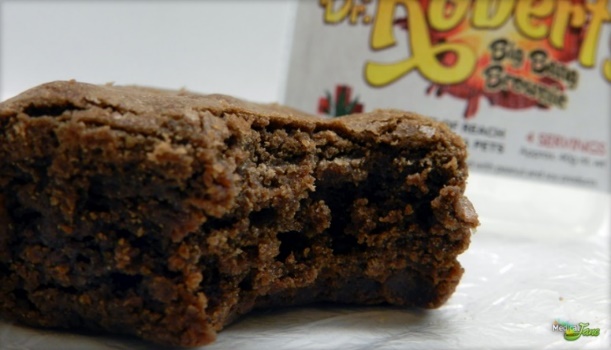 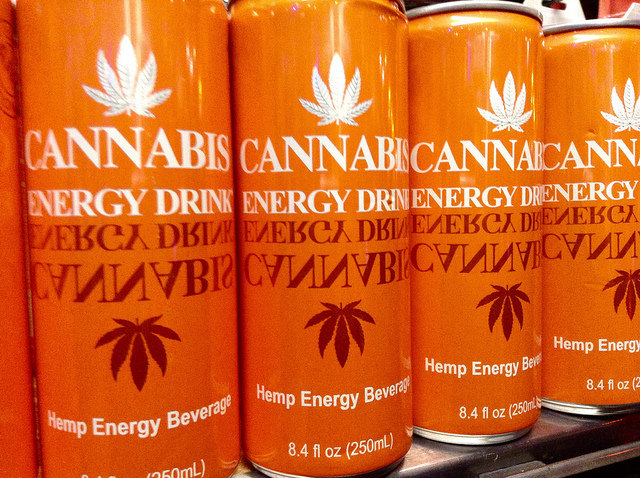 (Koob, G., and Le Moal, M. ,2006; Francis, M., 2016; Gaston, T., and  Friedman, D., 2017)
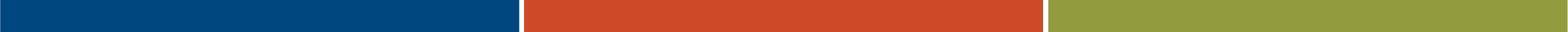 [Speaker Notes: Como a maconha é usada ? Farmacocinética é um termo que abrange como absorvemos uma substância, onde a substância é armazenada em nossos corpos, como metabolizamos ou decompomos a substância e como nos eliminamos da substância. (OBSERVAÇÃO: Essa definição é repetida nos próximos slides. Para não parecer repetitivo, não é necessário repeti-la em cada slide, mas será útil ter essa definição à mão nos slides subsequentes, se houver alguma confusão do seu público.)

Primeiro, nós falaremos sobre como ingerimos a droga.

Ingestão Oral
 O tempo de efeito depende de vários fatores, incluindo a concentração da droga e o metabolismo individual (Inaba, D. S., & Cohen, W. E. (2014). Uppers, downers, all arounders: Physical and mental effects of psychoactive drugs (Chapter 6). Medford, Or: CNS Productions, Inc. 
 Início da intoxicação de 1-2 horas (alto) e pode durar de 4-8 horas
 Os níveis máximos de THC no sangue podem levar de 1-5 horas
 A Biodisponibilidade é baixa devido ao metabolismo de primeira passagem: 6-7% (Huestis, 2007 - afirma que a biodisponibilidade é de 10%-20%)


Referências

9 Koob, G. F. & Le Moal, M. (2006). Neurobiology of addiction (Chapter 7). Boston, MA: Elsevier Inc. ISBN-13: 978-0-12-419239-3.

10 Francis, M. (2016). The different methods of cannabis ingestion. Crescolabs. Retrieved from http://www.crescolabs.com/cannabis-ingestion-methods/  

11 Gaston, T. E., & Friedman, D. (2017). Pharmacology of cannabinoids in the treatment of epilepsy. Epilepsy & Behavior, 70, 313-318. 

Imagens

Foto do topo (Creative Commons insert): https://www.medicaljane.com/review/green-hornet-medicated-gummies-from-cheeba-chews/ 
Foto do meio (Creative Commons insert): https://www.medicaljane.com/review/dr-roberts-big-bang-brownie-review/
Foto de baixo (Creative Commons insert): https://www.flickr.com/photos/jeepersmedia/17141035868]
Vias de absorção - Transmucosa: sublingual, intranasal e oftálmica
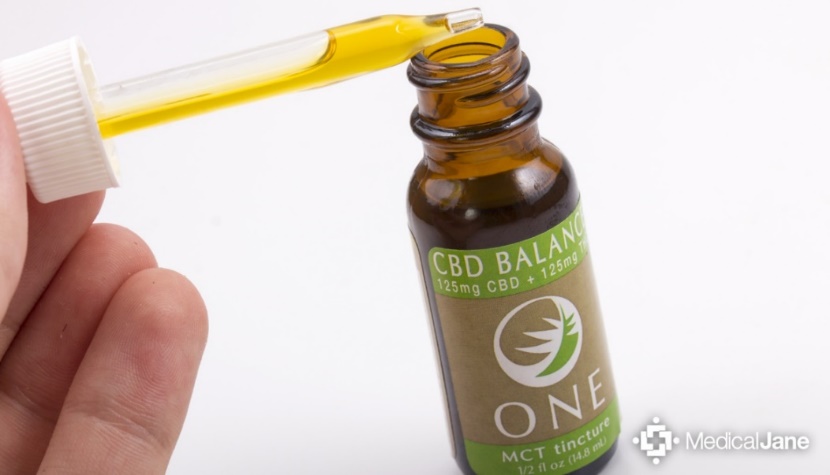 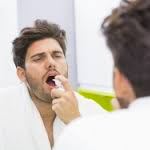 Início do efeito 5-30 minutos
Os efeitos podem durar de 2-4 horas
Biodisponibilidade: ~6%-46%
Evita o metabolismo de primeira passagem
Sativex: Sublingual para a Esclerose Múltipla (EM)
(Koob, G., and Le Moal, M., 2006; Francis, M., 2016)
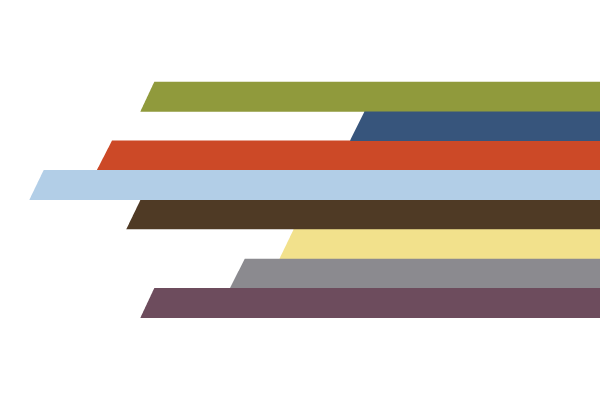 [Speaker Notes: Como a maconha é usada ? Farmacocinética é um termo que abrange como absorvemos uma substância, onde a substância é armazenada em nossos corpos, como metabolizamos ou decompomos a substância e como nos eliminamos da substância. (OBSERVAÇÃO: Essa definição é repetida nos próximos slides. Para não parecer repetitivo, não é necessário repeti-la em cada slide, mas será útil ter essa definição à mão nos slides subsequentes, se houver alguma confusão do seu público.)

Primeiro, nós falaremos sobre como ingerimos a droga.

Outras vias: Mucosa
Mucosal: Sublingual & oftálmica x & xx
Início em 5-30 minutes
Os efeitos podem durar de 2-4 horas
Biodisponibilidade: 6%-40%
Sativex: Sublingual para Esclerose Múltipla (EM)

Referências

Koob, G. F. & Le Moal, M. (2006). Neurobiology of addiction (Chapter 7). Boston, MA: Elsevier Inc. ISBN-13: 978-0-12-419239-3.

Francis, M. (2016). The different methods of cannabis ingestion. Crescolabs. Retrieved from http://www.crescolabs.com/cannabis-ingestion-methods/  

Imagens

Foto a esquerda (Creative Commons insert): https://www.medicaljane.com/review/review-cbd-balance-one-tincture-from-the-venice-cookie-co/ 
Foto a direita (Creative Commons insert): https://www.medicaljane.com/category/cannabis-classroom/consuming-cannabis/]
Vias de absorção – Transdérmica
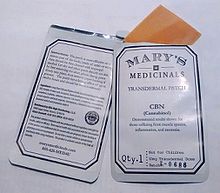 Início do efeito em aproximadamente 30 minutes
Os efeitos podem durar 48 horas
Biodisponibilidade: Não disponível
Evita o metabolismo de primeira passagem

Parche transdérmicos
10mg – CBD, CBN, THC, CBD/THC
20mg – THC Indica, THC Sativa
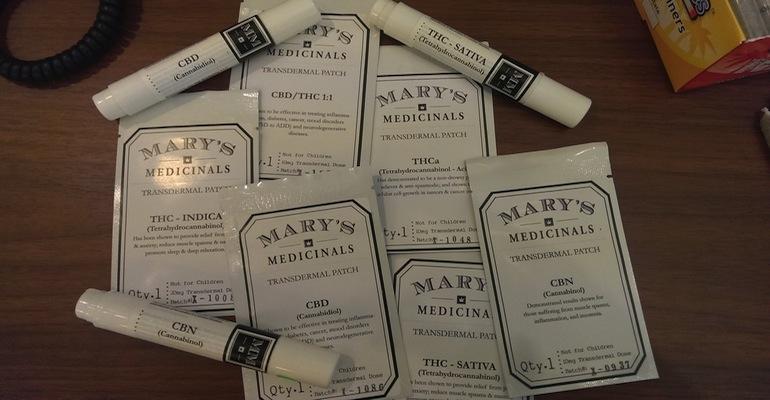 (Koob, G., and Le Moal, M., 2006; Francis, M., 2016; Schachter, S., 2016)
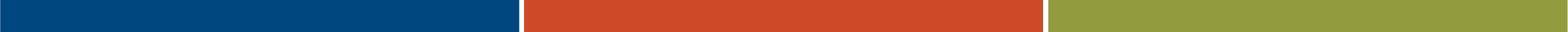 [Speaker Notes: Como a maconha é usada ? Farmacocinética é um termo que abrange como absorvemos uma substância, onde a substância é armazenada em nossos corpos, como metabolizamos ou decompomos a substância e como nos eliminamos da substância. (OBSERVAÇÃO: Essa definição é repetida nos próximos slides. Para não parecer repetitivo, não é necessário repeti-la em cada slide, mas será útil ter essa definição à mão nos slides subsequentes, se houver alguma confusão do seu público.)

Primeiro, nós falaremos sobre como ingerimos a droga.

Outras vias: transdérmica, oftálmica
Adesivo transdérmico antes da quimioterapia – Início


Referências

Koob, G. F. & Le Moal, M. (2006). Neurobiology of addiction (Chapter 7). Boston, MA: Elsevier Inc. ISBN-13: 978-0-12-419239-3.

Francis, M. (2016). The different methods of cannabis ingestion. Crescolabs. Retrieved from http://www.crescolabs.com/cannabis-ingestion-methods/ 

Schachter, S. (2016). Mary’s medicinals review: Transdermal patch, CBD capsules & more. Retrieved from http://blog.getnugg.com/marys-medicinals-review-transdermal-patch/  

Imagens

Foto do topo (Creative Commons insert): https://www.shroomery.org/forums/showflat.php/Number/20411041
Foto de baixo (Creative Commons insert): https://en.wikipedia.org/wiki/Cannabinol]
Vias de absorção – Retal
O início do efeito retal é mais rápido do que o oral
Pico dos efeitos dentro de 2-8 horas
Biodisponibilidade: 13.5%
Evita o metabolismo de primeira passagem
Supositórios de Marinol para Espasticidade
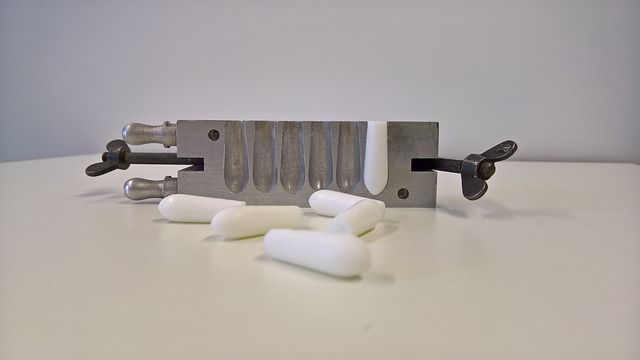 (Koob, G., Le Moal, M., 2006; Gaston, T., and Friedman, D., 2017; Englund, A., Stone, J., and Morrison, P., 2012)
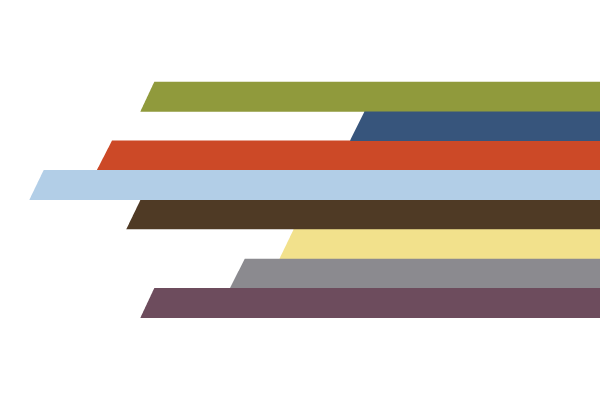 [Speaker Notes: Como a maconha é usada ? Farmacocinética é um termo que abrange como absorvemos uma substância, onde a substância é armazenada em nossos corpos, como metabolizamos ou decompomos a substância e como nos eliminamos da substância. (OBSERVAÇÃO: Essa definição é repetida nos próximos slides. Para não parecer repetitivo, não é necessário repeti-la em cada slide, mas será útil ter essa definição à mão nos slides subsequentes, se houver alguma confusão do seu público.)

Primeiro, nós falaremos sobre como ingerimos a droga.

Outras Vias:  Retal
O início do efeito retal é mais rápido do que o oral
Pico dos efeitos dentro de 2-8 horas
Biodisponibilidade: 13.5%
Evita o metabolismo de primeira passagem
Supositórios de Marinol para Espasticidade

Supositórios de Marinol para Espasticidade


Referências

Englund, A., Stone, J. M., & Morrison, P. D. (2012). Cannabis in the arm: What can we learn from intravenous cannabinoid studies? Current Pharmaceutical Design, 18(32), 4906-4914. 

Koob, G. F. & Le Moal, M. (2006). Neurobiology of addiction (Chapter 7). Boston, MA: Elsevier Inc. ISBN-13: 978-0-12-419239-3.

Gaston, T. E., & Friedman, D. (2017). Pharmacology of cannabinoids in the treatment of epilepsy. Epilepsy & Behavior, 70, 313-318. 

Imagem

Foto no topo (Creative Commons insert): http://themoderatevoice.com/know-marijuana-suppositories/]
Vias de absorção – Intravenosa
Início do efeito em < 5 minutos.
Biodisponibilidade: 100%
Evita o metabolismo de primeira passagem
A administração intravenosa resulta em paranóia aguda, sintomas semelhantes à esquizofrenia, déficits cognitivos.

(Koob, G., and Le Moal, M., 2006; Gaston, T., and Friedman, D., 2017; Englund, A., Stone, J., and Morrison, P., 2012)
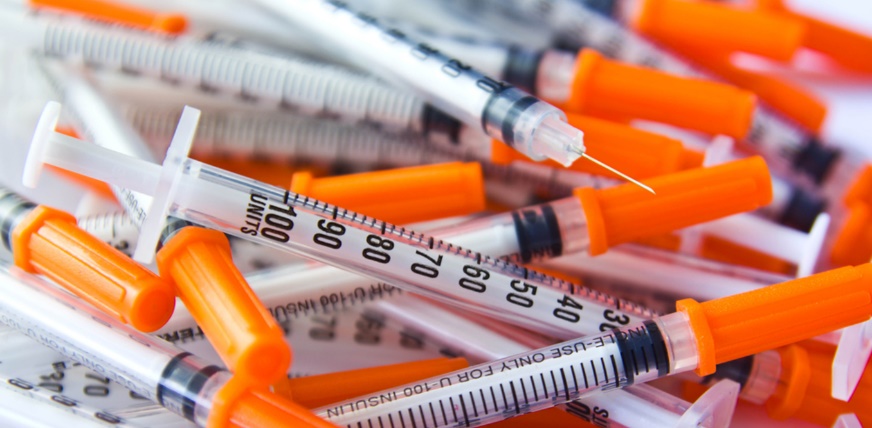 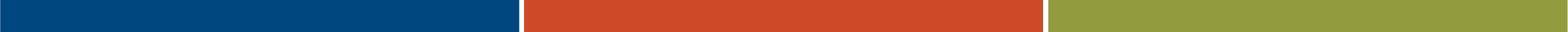 [Speaker Notes: Como a maconha é usada ? Farmacocinética é um termo que abrange como absorvemos uma substância, onde a substância é armazenada em nossos corpos, como metabolizamos ou decompomos a substância e como nos eliminamos da substância. (OBSERVAÇÃO: Essa definição é repetida nos próximos slides. Para não parecer repetitivo, não é necessário repeti-la em cada slide, mas será útil ter essa definição à mão nos slides subsequentes, se houver alguma confusão do seu público.)

Primeiro, nós falaremos sobre como ingerimos a droga.

Outras Vias: Intravenosa
Início do efeito em < 5 minutos.
Biodisponibilidade: 100%
Evita o metabolismo de primeira passagem
A administração intravenosa resulta em paranóia aguda, sintomas semelhantes à esquizofrenia, déficits cognitivos.


Referências

Englund, A., Stone, J., and Morrison, P. (2012). Cannabis in the arm: What can we learn from intravenous cannabinoid studies? Current Pharmaceutical Design, 18(32), 4906-4914. 

Gaston, T., and Friedman, D. (2017). Pharmacology of cannabinoids in the treatment of epilepsy. Epilepsy & Behavior, 70, 313-318. 

Koob, G. , and Le Moal, M. (2006). Neurobiology of addiction (Chapter 7). Boston, MA: Elsevier Inc. ISBN-13: 978-0-12-419239-3.

Imagem

Foto retirada de: https://theconversation.com/preventive-drug-could-reduce-hiv-transmission-among-injecting-drug-users-15166]
Vias de absorção – Fumo/Inalação
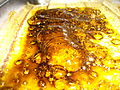 Bongs, Vaping e Dabbing
Óleo de Hash Butano 
(BHO, 710, Manteiga, Cera, óleo de mel e fragmentado)
Início do efeito: Pico dos níveis plasmáticos em 6-10 minutos
O efeito pode durar de 2-3 horas
Biodisponibilidade: 2-56%
Libera > 100 compostos altamente cancerígenos e mais de 2000 compostos no total
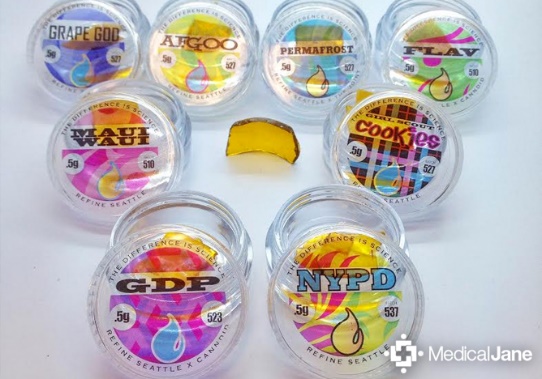 (Gaston, T., and Friedman, D., 2017; Huestis, M., 2007)
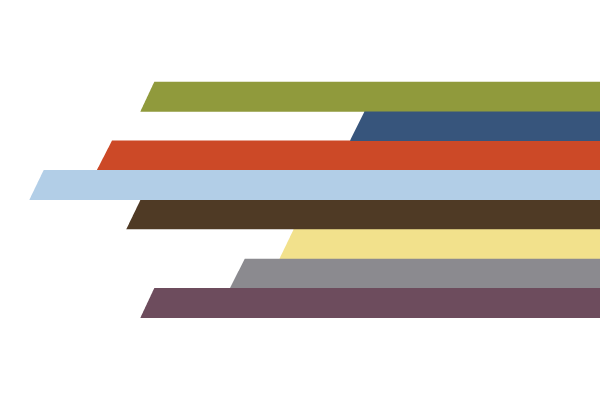 [Speaker Notes: Fumo/Inalação - Bongs, Vaping & Dabbing  (Óleo de Hash Butano (BHO, 710, Manteiga, Cera, Óleo de Mel e Shatter)
Início: Entrega rápida à corrente sanguínea
Efeitos podem durar de 2-3 horas
Biodisponibilidade: 2-56%x – Alta variabilidade devido ao número, duração, espaçamento dos sopros, tempo de espera, volume de inalação. 
Libera > 100 compostos altamente cancerígenos e mais de 2000 compostos no total


Referências

Gaston, T., and Friedman, D. (2017). Pharmacology of cannabinoids in the treatment of epilepsy. Epilepsy & Behavior, 70, 313-318. 

Huestis, M. (2007). Human cannabinoid pharmacokinetics. Chemistry & Biodiversity, 4(8), 1770-1804. doi: 10.1002/cbdv.200790152.

Imagens

Imagem no topo (Creative Commons License): https://en.wikipedia.org/wiki/Hash_oil 
Imagem de baixo  (Creative Commons License): https://www.medicaljane.com/2014/04/02/x-tracted-implements-the-science-of-producing-quality-cannabis-concentrates/]
Distribuição
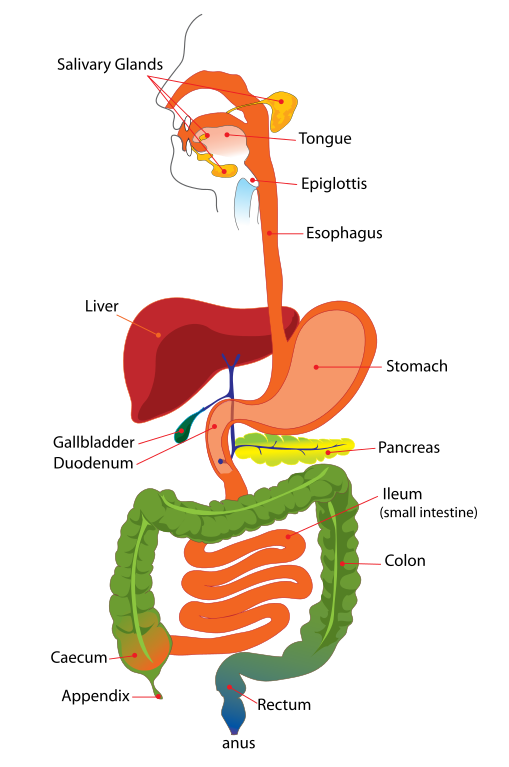 Glândulas 
Salivárias
Língua
Lipofílico: rapidamente absorvido pelo coração, fígado, cérebro e pulmões
As concentrações residuais permanecem no cérebro, depois de não estarem mais no sangue
THC atravessa rapidamente a placenta
THC atravessa o leite materno
Epiglote
Esófago
Fígado
Estômago
Visícula Biliar
Pâncreas
Duodeno
Íleo (pequeno intestino)
Cólon
Ceco
(Huestis, M., 2007)
Apêndice
Reto
Ânus
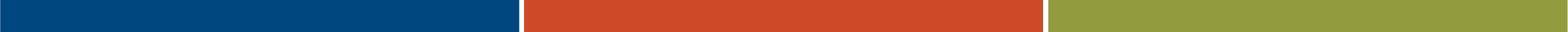 [Speaker Notes: Os tecidos extra-hepáticos absorvem a maior parte dos aminoácidos e o excedente é usado no fígado para síntese protéica ou degradado neste órgão. 

Os tecidos extra-hepáticos: intestino delgado, sangue periférico, medula óssea e mastócitos em concentrações decrescentes, sendo as concentrações mais baixas no cérebro, pâncreas, vesícula biliar, rins, pele, glândulas salivares e testículos.

Farmacocinética: absorção, distribuição, metabolismo e eliminação de um medicamento.


Referência

Huestis, M. (2007). Human cannabinoid pharmacokinetics. Chemistry & Biodiversity, 4(8), 1770-1804. doi: 10.1002/cbdv.200790152.

Imagem

Foto (Creative Commons Insert): https://gl.wikipedia.org/wiki/Ficheiro:Digestive_system_simplified.svg]
A absorção depende da via de entrada:
Absorção oral - Metabolismo de primeira passagem - Fígado (CYP 450 e outras enzimas) e tecidos extra-hepáticos: converte THC em > 100 metabólitos, alguns dos quais são psicoativos.
Mucosa, Retal, Dérmica, inalatória e Intravenosa - desvia o sistema digestivo para que a droga seja absorvida diretamente no sistema.
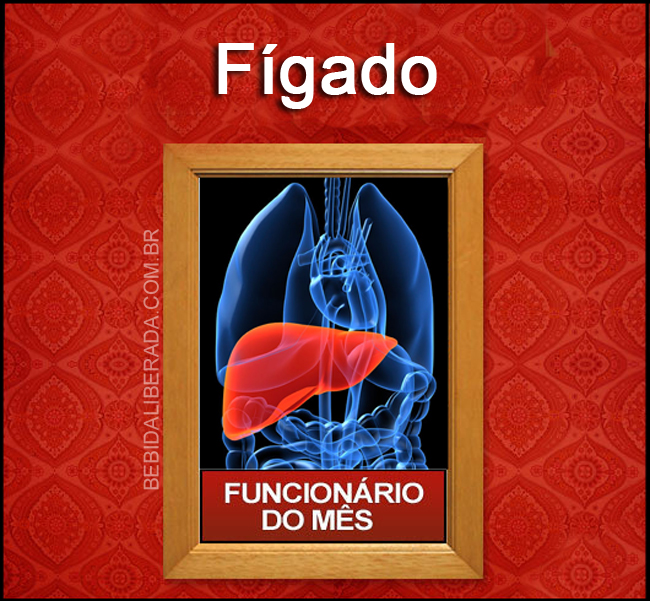 FÍGADO
(Gaston, T., and Friedman, D., 2017; Huestis, M., 2007)
[Speaker Notes: Farmacocinética: absorção, distribuição, metabolismo e eliminação de um medicamento. Absorção oral - Metabolismo de primeira passagem - Fígado (CYP 450 e outras enzimas) e tecidos extra-hepáticos: converte o THC em> 100 metabólitos, alguns dos quais são psicoativos



Mucosa, retal, dérmica, inalatória e intravenosa - desvia o sistema digestivo para que a droga seja absorvida diretamente no sistema

Referências

Gaston, T., and Friedman, D. (2017). Pharmacology of cannabinoids in the treatment of epilepsy. Epilepsy & Behavior, 70, 313-318. 

Huestis, M.(2007). Human cannabinoid pharmacokinetics. Chemistry & Biodiversity, 4(8), 1770-1804. doi: 10.1002/cbdv.200790152.

Imagem

Foto (Creative Commons Insert): http://fatimaisit.wikispaces.com/pancreas+and+liver]
Excreção e eliminação
Fezes (Primária)
Urina (Secundária)
Suor
Fluido Oral (e.g., Saliva)
Cabelo
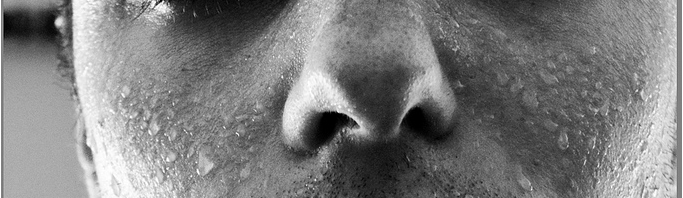 (Gaston, T., and Friedman, D., 2017; Musshoff, F., and Madea, B., 2006; Kintz, P., Cirimele, V., and Ludes, B., 2000)
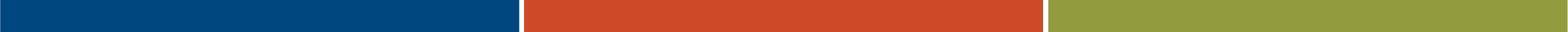 [Speaker Notes: A excreção e eliminação variam de acordo com o componente da maconha:

THC
Fezes (65% of metabolitos)x
Urina (25% of metabolitos)
A Meia-vida é de cerca de 25-36 horas
CBD
Fezes (primária)x
Urina (pequena quantidade de metabólitos na urina)
A Meia vida é de aproximadamente de 18-32 horas
Suor
Fluido Oral (e.g., Saliva)
Cabelo


Referências 

28Gaston, T., and Friedman, D. (2017). Pharmacology of cannabinoids in the treatment of epilepsy. Epilepsy & Behavior, 70, 313-318. 

29Musshoff, F., & Madea, B. (2006). Review of biologic matrices (Urine, blood, hair) as indicators of recent or ongoing cannabis use. Therapeutic Drug Monitoring, 28(2), 155-163.

30Kintz, P., Cirimele, V., & Ludes, B. (2000). Detection of cannabis in oral fluid (saliva) and forehead wipes (sweat) from impaired drivers. Journal of Analytical Toxicology, 24, 557-561

31Kintz, P., Cirimele, V., & Ludes, B. (2000). Detection of cannabis in oral fluid (saliva) and forehead wipes (sweat) from impaired drivers. Journal of Analytical Toxicology, 24, 557-561

32Musshoff, F., & Madea, B. (2006). Review of biologic matrices (Urine, blood, hair) as indicators of recent or ongoing cannabis use. Therapeutic Drug Monitoring, 28(2), 155-163.

Imagem

Foto (Creative Commons Insert): https://www.flickr.com/photos/mitopencourseware/3971218827/]
Parando de Fumar & Detectando o Uso
Meia-vida de THC no plasma e na urina: 20-60 horas
Meia-vida de eliminação dos metabólitos: 5-6 dias
Usuário Crônico: Ainda pode ser detectável por > 1 mês
Causa: Libertação lenta do armazenamento de lipídios
Vincula-se a lipoproteínas
Os órgãos humanos que contêm mais gordura (e, portanto, armazenam mais THC), são o cérebro e os órgãos reprodutores (ovários ou testículos).
(Koob, G., and Le Moal, M., 2006; Lowe, R., Abraham, T., Darwin, W., Herning, R., Lud Cadet, J., and Huestis, M., 2009).
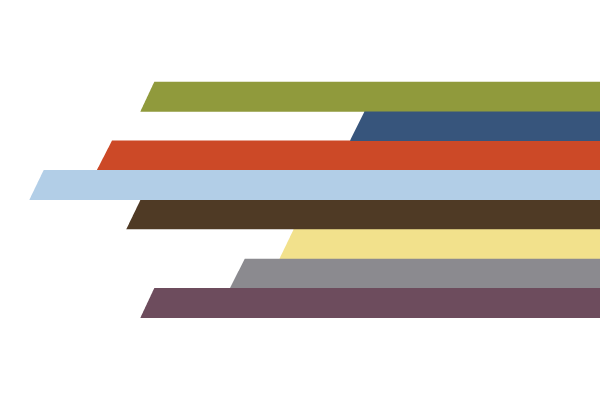 [Speaker Notes: Tecidos extra-hepáticos: Vesícula Biliar, Pâncreas, Intestino/Duodeno


Observe que Inaba e Cohen afirmam que o THC pode permanecer no corpo do usuário crônico por até 3 meses, com quantidades residuais que continuam a perturbar as funções físicas, mentais e emocionais (p. 6.39)

Referências

33Koob, G., and Le Moal, M. (2006). Neurobiology of addiction (Chapter 7). Boston, MA: Elsevier Inc. ISBN-13: 978-0-12-419239-3.

33Koob, G., and Le Moal, M. (2006). Neurobiology of addiction (Chapter 7). Boston, MA: Elsevier Inc. ISBN-13: 978-0-12-419239-3.

34Lowe, R., Abraham, T., Darwin, W., Herning, R., Lud Cadet, J., and Huestis, M. (2009). Extended urinary Δ9-Tetrahydrocannabinol excretion in chronic cannabis users precludes use as a biomarker of new drug exposure. Drug & Alcohol Dependence, 105(1-2), 24-32. doi: 10.1016/j.drugalcdep.2009.05.027.]
Recursos do PTTC
Recursos adicionais de treinamento e assistência técnica em prevenção, incluindo recursos de prevenção da maconha, estão disponíveis Rede de Centros de Transferência de Tecnologia de Prevenção da SAMHSA.


Visite: www.pttcnetwork.org  para mais informações.
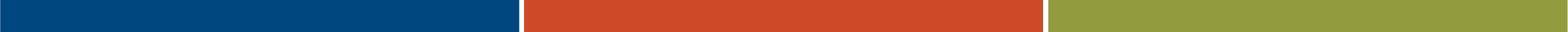 [Speaker Notes: A Rede PTTC possui recursos adicionais de treinamento e assistência técnica. Isso inclui outras ferramentas e recursos sobre a maconha e prevenção da maconha.

Incentive seu público a visitar o site da Rede PTTC para saber mais. Aponte especificamente o PTTC que atende sua região e forneça o site e as informações de contato.

Os serviços PTTC estão disponíveis à todos que trabalham na prevenção em suas comunidades.]
Referências, I
Ait-Daoud Tiouririne, N. (n.d.). A review on medical marijuana. Virginia Summer Institute for Addiction Studies, Williamsburg, VA. Retrieved
from http://www.vsias.org/wp-content/uploads/2015/07/VSIAS_July-14-2015_AitDaoud_Review-of-Medical-Marijuana.pptx

Batalla, A., Bhattacharyya, S., Yucel, M., Fusar-Poli, P., Crippa, J.A., Nogue, S., … Marin-Santos, R. (2013). Structural and functional
imaging studies in chronic cannabis users: A systematic review of adolescent and adult findings. PLoS One, 8(2), e55821.

Bossong, M.G., Jansma, J.M., van Hell, H.H., Jager, G., Oudman, E., Sliasi, E., … Ramsey, N.F. (2012). Effects of delta
9-tetrahydrocannabinol on human working memory function. Biological Psychiatry, 71, 693–699.

Englund, A., Stone, J. M., & Morrison, P. D. (2012). Cannabis in the arm: What can we learn from intravenous cannabinoid studies? Current
Pharmaceutical Design, 18(32), 4906-4914.

Francis, M. (2016). The different methods of cannabis ingestion. Crescolabs. Retrieved from
http://www.crescolabs.com/cannabis-ingestion-methods/

Gaston, T. E., & Friedman, D. (2017). Pharmacology of cannabinoids in the treatment of epilepsy. Epilepsy & Behavior, 70, 313-318.

Hatchard, T., Fried, P.A., Hogan, M.J., Cameron, I., & Smith, A.M. (2014). Does regular cannabis use impact cognitive interference? An fMRI
investigation in young adults using the Counting Stroop task. Journal of Addiction Research and Therapy, 5(4), 197–203.

Houck, J. M., Bryan, A. D., & Feldstein Ewing, S. W. (2013). Functional connectivity and cannabis use in high-risk adolescents. The American
Journal of Drug and Alcohol Dependence, 39(6), 414–423.

Huestis, M. S. (2007). Human cannabinoid pharmacokinetics. Chemistry & Biodiversity, 4(8), 1770-1804. doi: 10.1002/cbdv.200790152

Inaba, D. & Cohen, W. E. (2012). Uppers, Downers, All Arounders: Physical and Mental Effects of Psychoactive Drugs. Langara College:
Vancouver, B.C.
Referências, II
Kintz, P., Cirimele, V., & Ludes, B. (2000). Detection of cannabis in oral fluid (saliva) and forehead wipes (sweat) from impaired
drivers. Journal of Analytical Toxicology, 24, 557-561.

Konrad, K., Firk, C., & Uhlhaas, P. J. (2013). Brain development during adolescence: neuroscientific insights into this
developmental period. Deutsches Arzteblatt international, 110(25), 425–431. doi:10.3238/arztebl.2013.0425.

Koob, G. F. & Le Moal, M. (2006). Neurobiology of addiction (Chapter 7). Boston, MA: Elsevier Inc. ISBN-13: 978-0-12-419239-3.

Lowe, R. H., Abraham, T. T., Darwin, W. D., Herning, R., Lud Cadet, J., & Huestis, M. A. (2009). Extended urinary
Δ9-Tetrahydrocannabinol excretion in chronic cannabis users precludes use as a biomarker of new drug exposure. Drug &
Alcohol Dependence, 105(1-2), 24-32. doi: 10.1016/j.drugalcdep.2009.05.027.

Musshoff, F., & Madea, B. (2006). Review of biologic matrices (Urine, blood, hair) as indicators of recent or ongoing cannabis use.
Therapeutic Drug Monitoring, 28(2), 155-163.

Orr, C., Morioka, R., Behan, B., Datwani, S., Doucet, M., Ivanovic, J., … Garavan, H. (2013). Altered resting-state connectivity in
adolescent cannabis users. American Journal of Drug and Alcohol Abuse, 39(6), 372–381.

Schachter, S. (2016). Mary’s medicinals review: Transdermal patch, CBD capsules & more. Retrieved from
http://blog.getnugg.com/marys-medicinals-review-transdermal-patch/

Schacht, J.P., Hutchison, K.E., & Filbey, F.M. (2012). Associations between cannabinoid receptor-1 (CNR1) variation and
hippocampus and amygdala volumes in heavy cannabis users. Neuropsychopharmacology, 37, 2368–2376.

Smith, A.M., Longo, C.A., Fried, P.A., Hogan, M.J., & Cameron, I. (2010). Effects of cannabis on visuospatial working memory: An
fMRI study in young adults. Psychopharmacology, 210(3), 429–438.
Referências, III
Smith, A.M., Zunini, R.A., Anderson, C.D., Longo, C.A., Cameron, I., Hogan, M.J., & Fried, P.A. (2011). Impact of cannabis on response
inhibition: An fMRI study in young adults. Journal of Behavioural and Brain Sciences, 1, 24–33.

The National Institute on Drug Abuse. The Neurobiology of Drug Addiction - 7: Summary: addictive drugs activate the reward system via
increasing dopamine neurotransmission. 2007.
https://www.drugabuse.gov/publications/teaching-packets/neurobiology-drug-addiction/section-iv-action-cocaine/7-summary-addictiv
e-drugs-activate-reward

­Zhang, H. Y., et al. (2014). Cannabinoid CB2 receptors modulate midbrain dopamine neuronal activity and dopamine-related behavior in
mice. Proceeding of the National Academy of Sciences, 111(46), E5007-15. doi: 10.1073/pnas.1413210111.Epub 2014 Nov 3.
Vídeos Adicionais do NIDA
O Sistema Dopamina
https://youtu.be/yeAN26kJuTQ

O Desenvolvimento do Cérebro Adolescente
https://youtu.be/EpfnDijz2d8
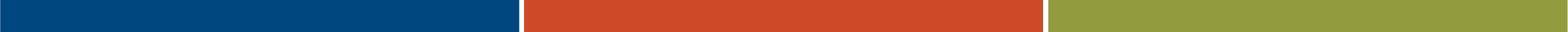 [Speaker Notes: Entendendo o sistema endocanabinóide
Apresentação da NIDA
https://youtu.be/3sEwoJv_NRc]
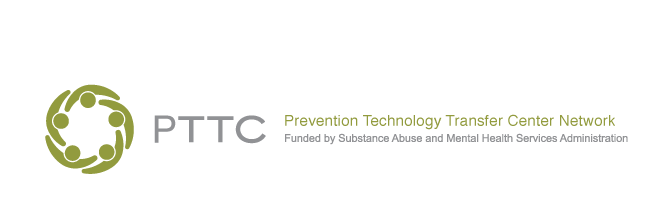 Cannabis e o Cérebro do Adolescente
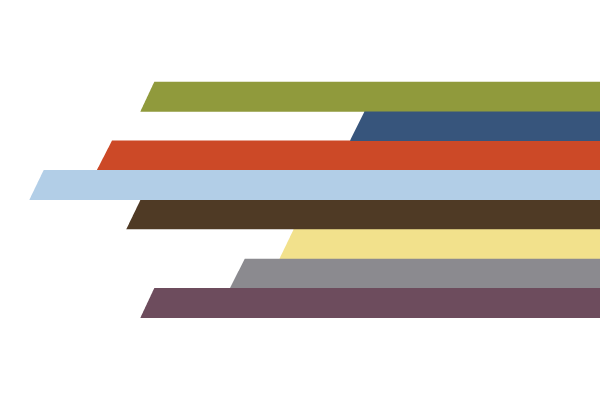 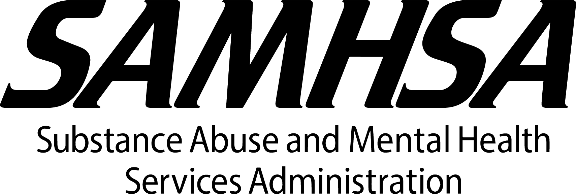